Новые правила осуществления приемки по законодательству о контрактной системе
Автор: Долгополова Ксения Андреевна
ИСПОЛНЕНИЕ КОНТРАКТА  это комплекс мер, реализуемых после заключения контракта и направленных на достижение целей осуществления закупки путем взаимодействия заказчика с поставщиком (подрядчиком, исполнителем) в соответствии с гражданским законодательством и Законом о контрактной системе, в том числе:
1) приемку поставленного товара, выполненной работы (ее результатов), оказанной услуги, отдельных этапов исполнения контракта, предусмотренных контрактом, включая проведение в соответствии с Законом о контрактной системе экспертизы поставленного товара, результатов выполненной работы, оказанной услуги, отдельных этапов исполнения контракта;
2) оплату заказчиком поставщику (подрядчику, исполнителю) поставленного товара, выполненной работы (ее результатов), оказанной услуги, а также отдельных этапов исполнения контракта;
3)	взаимодействие заказчика с поставщиком (подрядчиком, исполнителем) при исполнении, изменении, расторжении контракта в соответствии со статьей 95 Закона о контрактной системе, применении мер ответственности и совершении иных действий в случае нарушения поставщиком (подрядчиком, исполнителем) или заказчиком условий контракта.
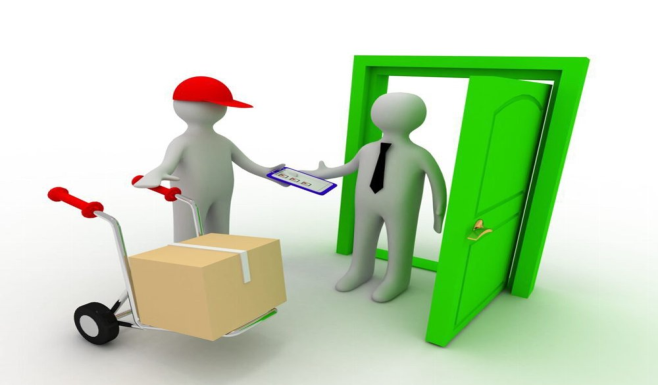 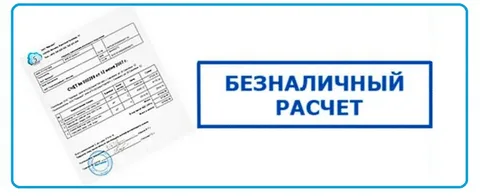 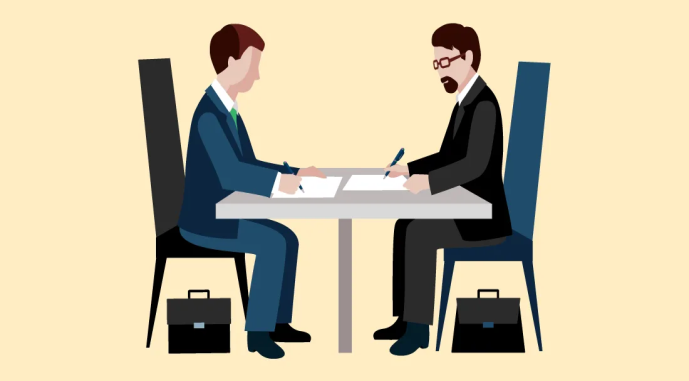 ПОРЯДОК ПРИЕМКИ И ПОРЯДОК ОФОРМЛЕНИЯ РЕЗУЛЬТАТОВ ПРИЕМКИ:
Законом о контрактной системе не регламентированы, за исключением электронного актирования;
 определяются заказчиком самостоятельно (Письмо Минфина России от 02.11.2020 № 24-03-08/95234, Письмо Минфина России от 18.09.2020 № 24-04-08/82014);
 подлежат обязательному включению в контракт, в том числе и порядок электронной приемки и поставщик не может отказаться от обмена документами в электронной форме (часть 13 статьи 34 Закона о контрактной системе, Письмо Казначейства России от 31.05.2022 № 07-04-05/21-13265 «О направлении Обзора недостатков и нарушений», Письмо Минздрава России от 19.05.2022 № 22-0/И/2-8093), за исключением случаев заключения контрактов по пунктов 4 и 5 (за исключением части 12 статьи 93 Закона  о контрактной системе), пунктам 1, 8, 15, 20, 21, 23, 26, 28, 29, 40, 41, 44, 45, 46, 51 - 53 части 1 статьи 93 Закона о контрактной системе;
 приемка результатов отдельного этапа исполнения контракта, поставленного товара, выполненной работы, оказанной услуги является обязанностью заказчика (часть 7 статьи 94 Закона о контрактной системе);
 приемка результатов отдельного этапа исполнения контракта, поставленного товара, выполненной работы, оказанной услуги оформляется документом о приемке, который подписывается заказчиком (в случае создания приемочной комиссии подписывается всеми членами приемочной комиссии и утверждается заказчиком), либо поставщику (подрядчику, исполнителю) в срок, установленные для приемки, заказчиком направляется в письменной форме мотивированный отказ от подписания такого документа (часть 7 статьи 94 Закона о контрактной системе);
приемка осуществляется должностным лицом заказчика или приемочной комиссией (5 человек).
ПОРЯДОК ПРИЕМКИ И ПОРЯДОК ОФОРМЛЕНИЯ РЕЗУЛЬТАТОВ ПРИЕМКИ:
для проверки предоставленных поставщиком (подрядчиком, исполнителем) результатов, предусмотренных контрактом, в части их соответствия условиям контракта заказчик обязан провести экспертизу (часть 3 статьи 94 Закона о контрактной системы);
экспертиза результатов, предусмотренных контрактом, может проводиться заказчиком своими силами или к ее проведению могут привлекаться эксперты, экспертные организации на основании контрактов, заключенных в соответствии с Законом о контрактной системе (часть 3 статьи 94 Закона о контрактной системе);
для проведения экспертизы поставленного товара, выполненной работы или оказанной услуги эксперты, экспертные организации имеют право запрашивать у заказчика и поставщика (подрядчика, исполнителя) дополнительные материалы, относящиеся к условиям исполнения контракта и отдельным этапам исполнения контракта (часть 5 статьи 94 Закона о контрактной системе);
в случае, если по результатам такой экспертизы установлены нарушения требований контракта, не препятствующие приемке поставленного товара, выполненной работы или оказанной услуги, в заключении могут содержаться предложения об устранении данных нарушений, в том числе с указанием срока их устранения (часть 5 статьи 94 Закона о контрактной системе);
в случае привлечения заказчиком для проведения указанной экспертизы экспертов, экспертных организаций при принятии решения о приемке или об отказе в приемке результатов отдельного этапа исполнения контракта либо поставленного товара, выполненной работы или оказанной услуги заказчик, приемочная комиссия должны учитывать отраженные в заключении по результатам указанной экспертизы предложения экспертов, экспертных организаций, привлеченных для ее проведения.
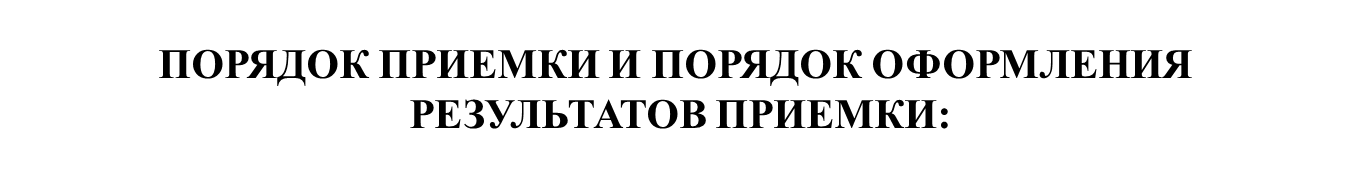 в случае установления заказчиком требования об обеспечении гарантийных обязательств оформление документа о приемке (за исключением отдельного этапа исполнения контракта) поставленного товара, выполненной работы (ее результатов), оказанной услуги осуществляется после предоставления поставщиком (подрядчиком, исполнителем) такого обеспечения в соответствии с Законом о контрактной системе в порядке и в сроки, которые установлены контрактом (часть 7.1 статьи 94 Закона о контрактной системе);
заказчик вправе не отказывать в приемке результатов отдельного этапа исполнения контракта либо поставленного товара, выполненной работы или оказанной услуги в случае выявления несоответствия этих результатов либо этих товара, работы, услуги условиям контракта, если выявленное несоответствие не препятствует приемке этих результатов либо этих товара, работы, услуги и устранено поставщиком (подрядчиком, исполнителем) (часть 8 статьи 94 Закона о контрактной системе).
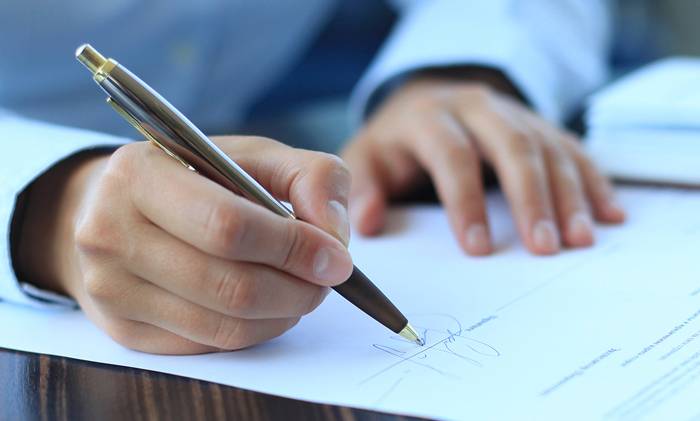 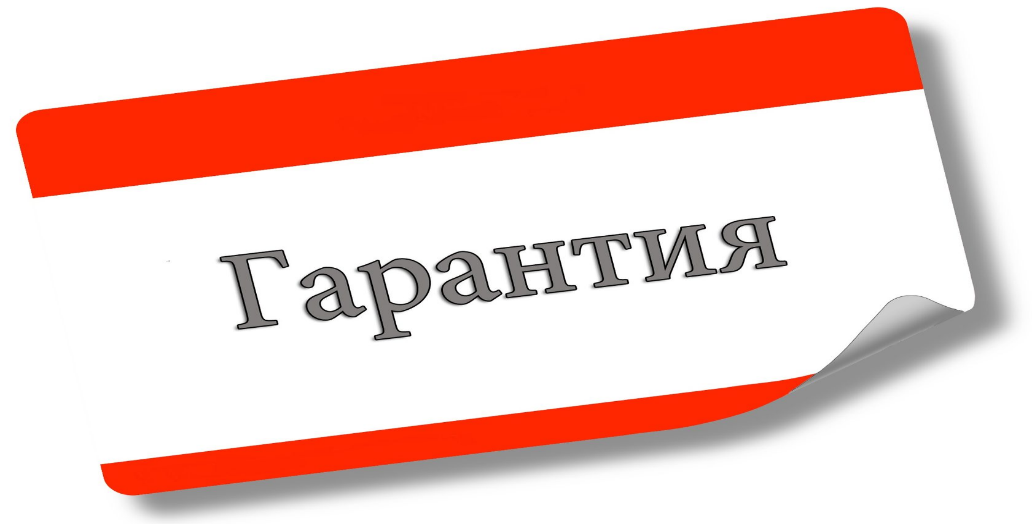 Цели внедрения электронного актирования
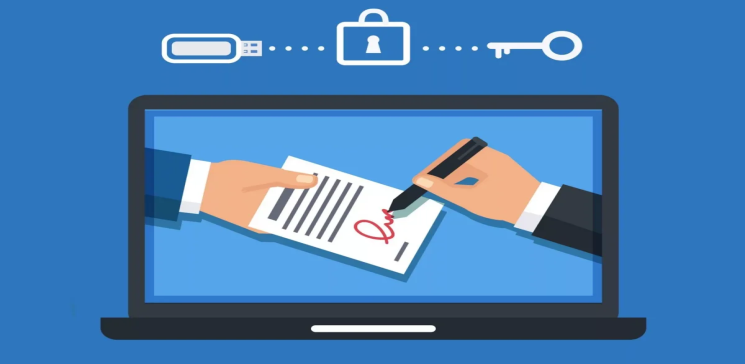 Перечень поручений Президента Российской Федерации по итогам совещания с членами Правительства Российской Федерации от 11.11.2019

	внедрение в электронный документооборот между поставщиком и заказчиком электронного документа приемки товаров (выполнения работ, оказания услуг), подписываемого усиленной квалифицированной электронной подписью лица, имеющего право действовать от имени заказчика и поставщика, с использованием ЕИС, начиная с 01.07.2020.
Цель № 1: Достоверность сведений об исполнении контрактов, своевременность платежей.

Цель № 2: Взаимосвязь ЕИС с системами централизованных бухгалтерий.

Цель № 3: Возможность осуществления контроля за исполнением закупок в рамках национальных проектов, а также закупок российской продукции.
ВИДЫ ПРИЕМКИ
«Обычная» приемка
контракты, заключенные не по результатам электронных процедур:
закупки у единственного поставщика (подрядчика, исполнителя) по части 1 статьи 93 Закона о контрактной системе, за исключением части 12 статьи 93 Закона о контрактной системе;
закрытых конкурсов, аукционов в случаях, предусмотренных пунктами 1 и 2 части 1 части 11, части 12 статьи 24 Закона о контрактной системе.
заказчиками, предусмотренными пунктом 5 части 11 статьи 24 Закона о контрактной системе;
 в отношении которых в соответствии с частью 1 статьи 111 Закона о контрактной системе определены особенности, предусматривающие не размещение информации и документов на официальном сайте.
«Электронная» приемка (обязательно)
контракты, заключенные по результатам проведения электронных процедур, закрытых электронных процедур:
открытый электронный аукцион (электронный аукцион);
открытый конкурс в электронной форме;
запрос котировок в электронной форме;
закупки по части 12 статьи 93 Закона о контрактной системе (пункты 4 и 5 части 1 статьи 93 Закона о контрактной системе, если НМЦК ≤ 3 млн. рублей.
«Электронная» приемка (право):
в контрактах, заключенных по извещениям об осуществлении закупок до 01.01.2022;
в закрытых конкурса и аукционах по пункту 5 части 11 статьи 24 Закона о контрактной системе;
в закупках у единственного поставщика в случае, если статьей 103 Закона о контрактной системе предусмотрено размещение контракта в ЕИС.
Оформление документа о приемке 
осуществляется без использования ЕИС.
Распоряжение Правительства РФ от 18.06.2021 № 1659-р
определяет перечень главных распорядителей бюджетных средств федерального бюджета, которые как получатели и подведомственные им получатели предусматривают в заключаемых государственных контрактах, не содержащих сведения, составляющие государственную тайну, и информация о которых подлежит включению в реестр контрактов, предусмотренный законодательством Российской Федерации о контрактной системе в сфере закупок товаров, работ, услуг для обеспечения государственных и муниципальных нужд, для формирования и оплаты денежных обязательств при исполнении государственных контрактов положения о возможности формирования и подписания документов о приемке товара, выполненной работы, оказанной услуги, а также отдельного этапа исполнения контракта в форме электронного документа в единой информационной системе в сфере закупок.
Пункт 11 Перечня – Министерство здравоохранения Российской Федерации.
Электронное актирование
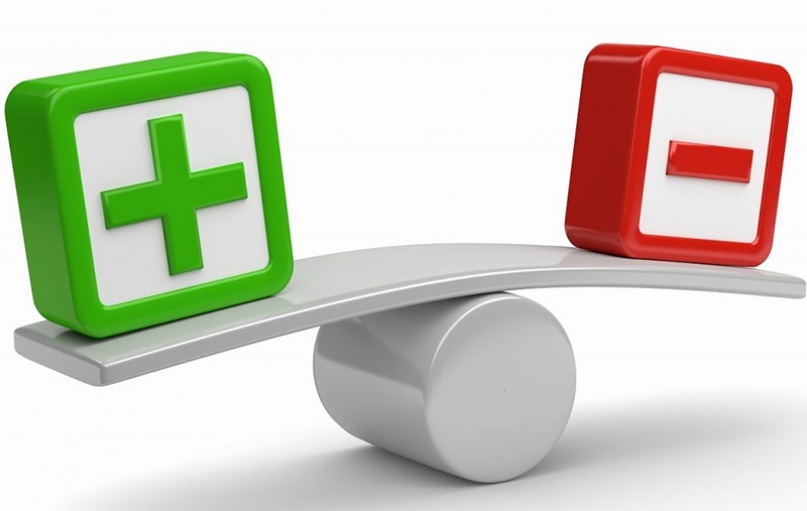 нельзя использовать типовые условия контрактов;
сложно редактировать ошибки в первичных документах;
нужно приобретать электронную подпись и настраивать доступ для всех ответственных за приемку.
меньше бумажного документооборота;
поставщики быстрее получают оплату по контракту;
риск потери важных документов сводится к минимуму;
упрощена процедура подготовки отчетности: документы из ЕИС используют для бухучета и налоговой.
ДОКУМЕНТ О ПРИЕМКЕ,направляемый поставщиком (подрядчиком, исполнителем) при электронном актировании должен содержать:
идентификационный код закупки, указанный в контракте;
 наименование, место нахождения заказчика, указанные в контракте;
 наименование объекта закупки, указанное в контракте;
место поставки товара, выполнения работы, оказания услуги, указанное в контракте;
 информацию о поставщике (подрядчике, исполнителе), предусмотренную подпунктами а, г и е части 1 статьи 43 Закона о контрактной системе, указанные в контракте;
единицу измерения поставленного товара (при осуществлении закупки товара, в том числе поставляемого заказчику при выполнении закупаемых работ, оказании закупаемых услуг), выполненной работы, оказанной услуги, указанную в контракте;
наименование поставленного товара, выполненной работы, оказанной услуги;
наименование страны происхождения поставленного товара (при осуществлении закупки товара, в том числе поставляемого заказчику при выполнении закупаемых работ, оказании закупаемых услуг);
информацию о количестве поставленного товара (при осуществлении закупки товара, в том числе поставляемого заказчику при выполнении закупаемых работ, оказании закупаемых услуг);
информацию об объеме выполненной работы, оказанной услуги;
стоимость исполненных поставщиком (подрядчиком, исполнителем) обязательств, предусмотренных контрактом, с указанием цены за единицу поставленного товара (при осуществлении закупки товара, в том числе поставляемого заказчику при выполнении закупаемых работ, оказании закупаемых услуг), выполненной работы, оказанной услуги;
иную информацию с учетом требований, установленных в соответствии с частью 3 статьи 5 Закона о контрактной системе.
	К документу о приемке могут прилагаться документы, которые считаются его неотъемлемой частью (приоритет за информацией, указанной в документе о приемке).
Приказ ФНС России от 19.12.2018 № ММВ-7-15/820@
«Об утверждении формата счета-фактуры, формата представления документа об отгрузке товаров (выполнении работ), передаче имущественных прав (документа об оказании услуг), включающего в себя счет-фактуру, и формата представления документа об отгрузке товаров (выполнении работ), передаче имущественных прав (документа об оказании услуг) в электронной форме»
Письмо Казначейства России N 14-00-06/27476, ФНС России № АС-4-15/26126@ от 18.12.2019
«Об электронном документообороте документов о приемке товаров (выполнении работ, оказании услуг), сформированных с использованием единой информационной системы в сфере закупок»
Письмо Минфина России от 11.01.2022 № 24-03-05/396
На основании  статьи 2 Федерального закона от 06.12.2011 № 402-ФЗ «О бухгалтерском учете», пункта 7 приказа Минфина России от 31.12.2016 № 260н «Об утверждении федерального стандарта бухгалтерского учета для организаций государственного сектора», пункта 9 приказа Минфина России от 28.12.2010 № 191н «Об утверждении Инструкции о порядке составления и представления годовой, квартальной и месячной отчетности об исполнении бюджетов бюджетной системы Российской Федерации» и пункта 4 приказа Минфина России от 25.03.2011 № 33н «Об утверждении Инструкции о порядке составления, представления годовой, квартальной бухгалтерской отчетности государственных (муниципальных) бюджетных и автономных учреждений» в целях исключения расхождений в данных первичных учетных документов, а также в целях сопоставимости показателей бухгалтерского учета и бухгалтерской (финансовой) отчетности следует соблюдать единые правила оформления первичных учетных документов и счетов-фактур, а также отражения фактов хозяйственной жизни в бухгалтерском учете всеми участниками контрактной системы в сфере закупок, отражать стоимостные показатели в документах о приемке, оформляемые при исполнении контрактов, в рублях с точностью до второго десятичного знака после запятой.
Что такое универсальный передаточный акт?
УПД–это документ, в котором объединены реквизиты счета-фактуры и первичного документа.
Правильно оформленный УПД может служить подтверждающим документом для принятия НДС к вычету и (или) для учета расходов в целях исчисления налога на прибыль (письмо ФНС России от 21.10.2013 № ММВ-20-3/96@).
УПД способен объединить счет-фактуру, товарную накладную, акт выполненных работ, акт приема-передачи основных средств.
Формат УПД определен Приказом ФНС России от 24.03.2016 № ММВ-7-15/155@ (бумажный и электронный виды, электронный УПД может быть односторонним, двусторонним, подписывать электронный УПД может лицо, уполномоченное на подписание счета-фактуры и первичного документа).
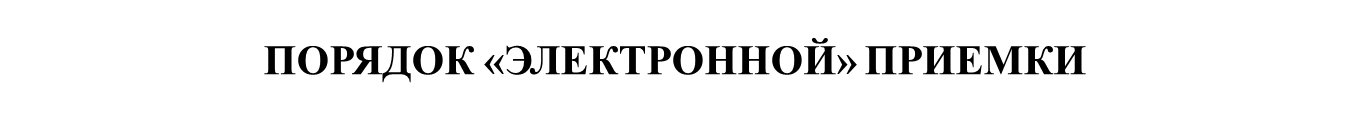 Не позднее 1 часа
Документ о приемке поступает заказчику.
Датой поступления считается дата размещения  документа о приемке в ЕИС в соответствии с часовой зоной, в которой расположен заказчик.
В срок, установленный контрактом, но не позднее двадцати рабочих дней, следующих за днем поступления документа о приемке заказчик (за исключением случая создания приемочной комиссии) осуществляет одно из следующих действий:
Поставщик (подрядчик, исполнитель) подписывает электронной подписью документ о приемке и размещает в ЕИС
Подписывает усиленной электронной подписью лица, имеющего право действовать от имени заказчика, и размещает в ЕИС документ о приемке. о приемке
Члены приемочной комиссии подписывают усиленными электронными подписями поступивший документ о приемке или формируют с использованием ЕИС, подписывают усиленными электронными подписями мотивированный отказ от подписания документа о приемке с указанием причин такого отказа.
Формирует с использованием ЕИС, подписывает усиленной электронной подписью лица, имеющего право действовать от имени заказчика, и размещает в ЕИС мотивированный отказ от подписания документа о приемке с указанием причин такого отказа. 
Поставщик (подрядчик, исполнитель) вправе устранить причины, указанные в таком мотивированном отказе, и направить заказчику документ о приемке.
После подписания членами приемочной комиссии документа о приемке или мотивированного отказа от подписания документа о приемке заказчик подписывает документ о приемке или мотивированный отказ от подписания документа о приемке усиленной электронной подписью лица, имеющего право действовать от имени заказчика, и размещает их в ЕИС.
Поставщик (подрядчик, исполнитель) вправе устранить причины, указанные в таком мотивированном отказе, и направить заказчику документ о приемке.
Документ о приемке, мотивированный отказ от подписания документа о приемке не позднее одного часа с момента размещения в ЕИС направляются автоматически с использованием ЕИС.
Датой приемки поставленного товара, выполненной работы, оказанной услуги считается дата размещения в ЕИС документа о приемке, подписанного заказчиком.
Внесение исправлений в документ о приемке осуществляется путем формирования, подписания усиленными электронными подписями лиц, имеющих право действовать от имени поставщика (подрядчика, исполнителя), заказчика, и размещения в ЕИС исправленного документа о приемке.
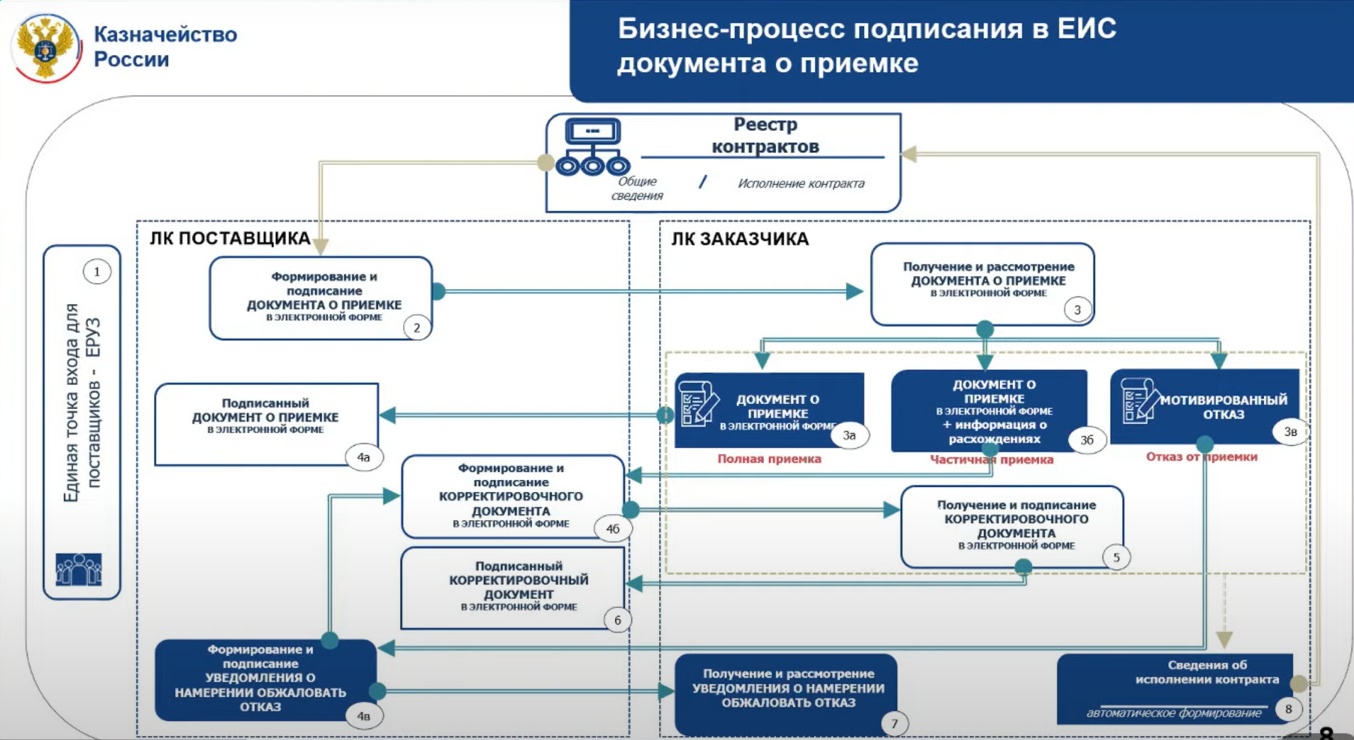 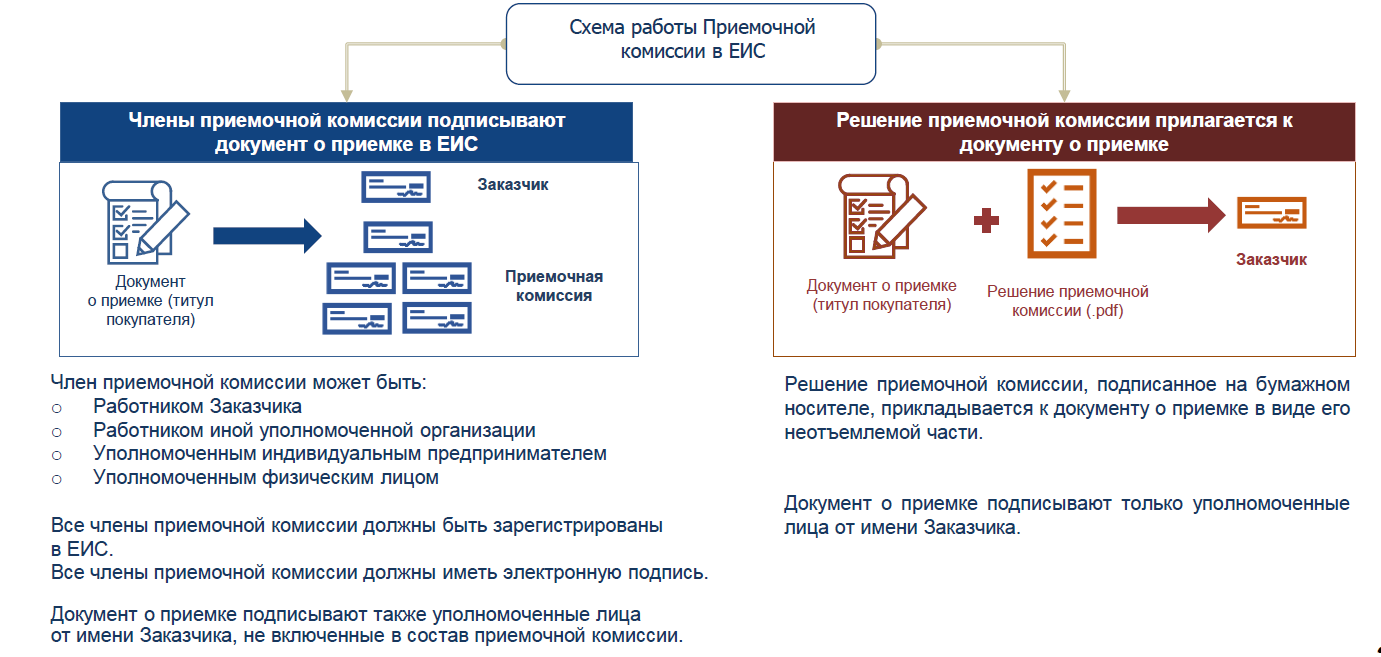 Письмо Казначейства России от 08.02.2022 № 14-00-05/2543
В отдельных случаях (например, в случае, предусмотренном частью 24 статьи 22 Закона о контрактной системе, при поставке товаров, выполнении работ, оказании услуг на основании заявок заказчика, при осуществлении закупок услуг по предоставлению кредитов и в иных аналогичных случаях) возможно формирование и подписание в ЕИС нескольких документов о приемке в рамках одного этапа исполнения контракта. Технические ограничения по формированию в ЕИС нескольких документов о приемке в рамках одного этапа, а также размещение сведений об исполнении контракта в реестре контрактов, заключенных заказчиками в ЕИС в сфере закупок, отсутствуют.
Функционалом ЕИС предусмотрена возможность исправления несущественных условий (путем внесения исправлений) и корректировки существенных условий - стоимость/количество (путем формирования корректировочного документа о приемке). Исправление несущественных условий возможно до подписания документа о приемке и после его подписания. Перечень реквизитов, доступных для исправления, отражен в разделе 4.1.10 Руководства пользователя «Работа с документом о приемке в электронной форме (ЛК Поставщика)», размещенного на официальном сайте ЕИС в сфере закупок во вкладке «Материалы для работы в ЕИС», «Электронное актирование в ЕИС».
Исправления в существенные условия, влияющие на стоимостные значения в документе о приемке (количество, стоимость), оформляются корректировочным документом (например, в случае, если заказчик принял товары (работы, услуги) не в полном объеме (частичная приемка товаров, работы, услуги).
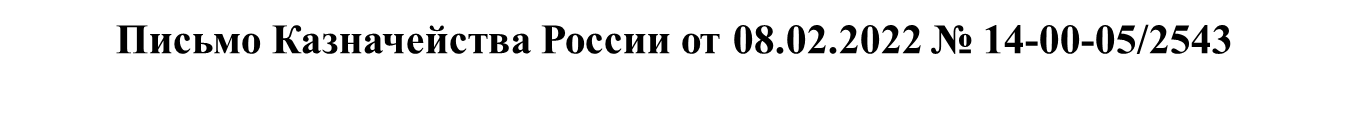 корректировочный документ формируется в случае изменения существенных условий контракта в части ранее заактированной стоимости товаров, работ, услуг (при изменении объема товаров, работ, услуг или изменении цены за единицу, ставки или суммы налога на добавленную стоимость), при наличии подписанного сторонами соответствующего дополнительного соглашения, сведения о котором включены в реестр контрактов, заключенных заказчиками, - это актуально в случае изменения в ходе исполнения контракта регулируемых цен (тарифов), а также в иных предусмотренных действующим законодательством и условиями контракта случаях при наличии подтверждающего документа-основания.
	Подробнее о формировании корректировочного документа можно ознакомиться в разделе 4.1.11 Руководства пользователя «Работа с документом о приемке в электронной форме (ЛК Поставщика)», размещенного на официальном сайте ЕИС в сфере закупок во вкладке «Материалы для работы в ЕИС», «Электронное актирование в ЕИС», а также в обучающем видеоролике «Электронное актирование. Работа с функционалом. Часть 3.3», размещенного в ЕИС в сфере закупок во вкладке «Материалы для работы в ЕИС», «Электронное актирование в ЕИС», «Обучающие видеоролики».
Электронное актирование в строительстве
В ЕИС размещен сервис по взаимодействию с внешними бухгалтерскими и сметными системами (письмо Казначейства № 07-04-05/14-21918 от 13 сентября 2021). Он обрабатывает сметы из других программ и переводит их в ЕИС — для дальнейшего подписания и передачи заказчику. Форматы, схемы и порядок функционирования сервиса, а также технические особенности можно найти в  ЕИС.
Минтранс и Минстрой рекомендовали формы актов для работ по строительству автодорог (письмо Минтранса № от 27 декабря 2021) и  объектов капитального строительства (письмо Минстроя № 58202-СМ/09 от 30 декабря 2021).
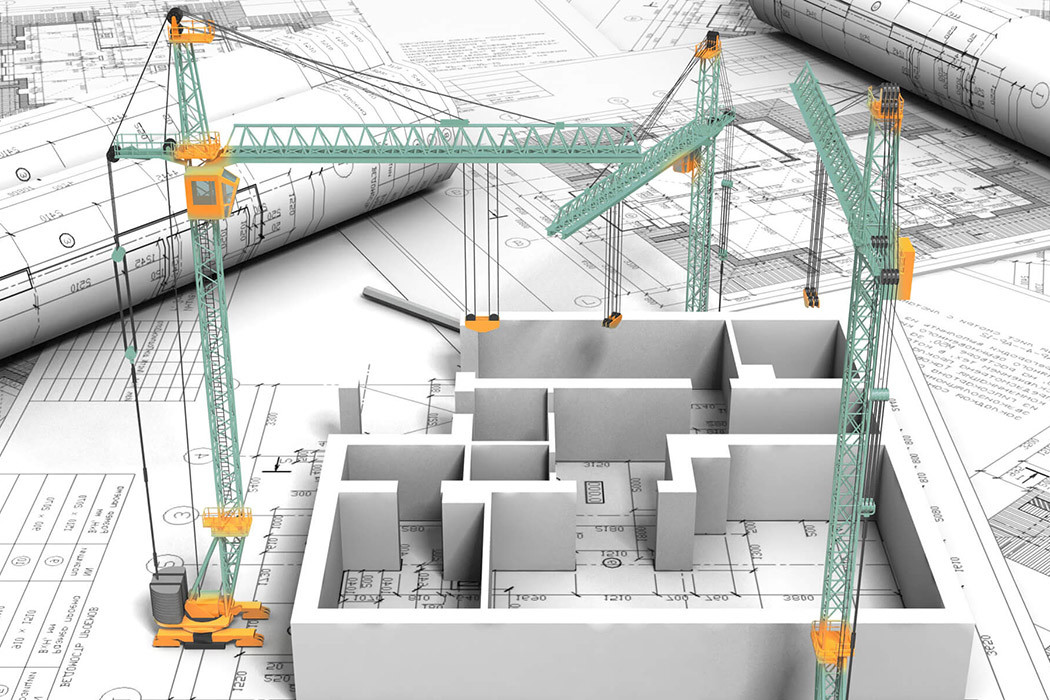 Часть 9 статьи 7.32 КоАП РФ
Несоставление документов о приемке поставленного товара, выполненной работы (ее результатов), оказанной услуги или отдельных этапов поставки товара, выполнения работы, оказания услуги либо ненаправление мотивированного отказа от подписания таких документов в случае отказа от их подписания влечет наложение административного штрафа на должностных лиц в размере двадцати тысяч рублей.

Судебная практика:
Постановление Шестого кассационного суда общей юрисдикции от 17.01.2020 № 16-197/2020;
Постановление Шестого кассационного суда общей юрисдикции от 07.12.2021 № 16-9200/2021;
Постановление Шестого кассационного суда общей юрисдикции от 24.02.2022 № 16-1361/2022;
Постановление Восьмого кассационного суда общей юрисдикции от 12.08.2021 № 16-5328/2021;
Постановление Восьмого кассационного суда общей юрисдикции от 12.10.2020 N 16-5783/2020; 
Постановление заместителя председателя Свердловского областного суда от 18.05.2018 № 4а-340/2018;
Решение Суда Ямало-Ненецкого автономного округа от 12.12.2018 по делу № 7-405/18
Постановление Вологодского областного суда от 26.04.2018 № 4А-151/2018.
Часть 10 статьи 7.32 КоАП РФ
Приемка поставленного товара, выполненной работы (ее результатов), оказанной услуги или отдельного этапа исполнения контракта в случае несоответствия этих товара, работы, услуги либо результатов выполненных работ условиям контракта, если выявленное несоответствие не устранено поставщиком (подрядчиком, исполнителем) и привело к дополнительному расходованию средств соответствующего бюджета бюджетной системы Российской Федерации или уменьшению количества поставляемых товаров, объема выполняемых работ, оказываемых услуг для обеспечения государственных и муниципальных нужд, влечет наложение административного штрафа на должностных лиц в размере от двадцати тысяч до пятидесяти тысяч рублей.
Судебная практика:
Постановление Второго кассационного суда общей юрисдикции от 02.04.2020 по делу № 16-455/2020;
Постановление Четвертого кассационного суда общей юрисдикции от 16.09.2021 № П16-2849/2021;
Постановление Четвертого кассационного суда общей юрисдикции от 28.10.2020 № 16-4595/2020;
Постановление Четвертого кассационного суда общей юрисдикции от 17.09.2020 по делу № 16-4850/2020;
Постановление Шестого кассационного суда общей юрисдикции от 08.04.2022 № 16-2660/2022;
Постановление Седьмого кассационного суда общей юрисдикции от 22.12.2021 № 16-6751/2021;
Постановление Седьмого кассационного суда общей юрисдикции от 13.11.2020 № 16-5535/2020.
СПАСИБО ЗА ВНИМАНИЕ!!!!